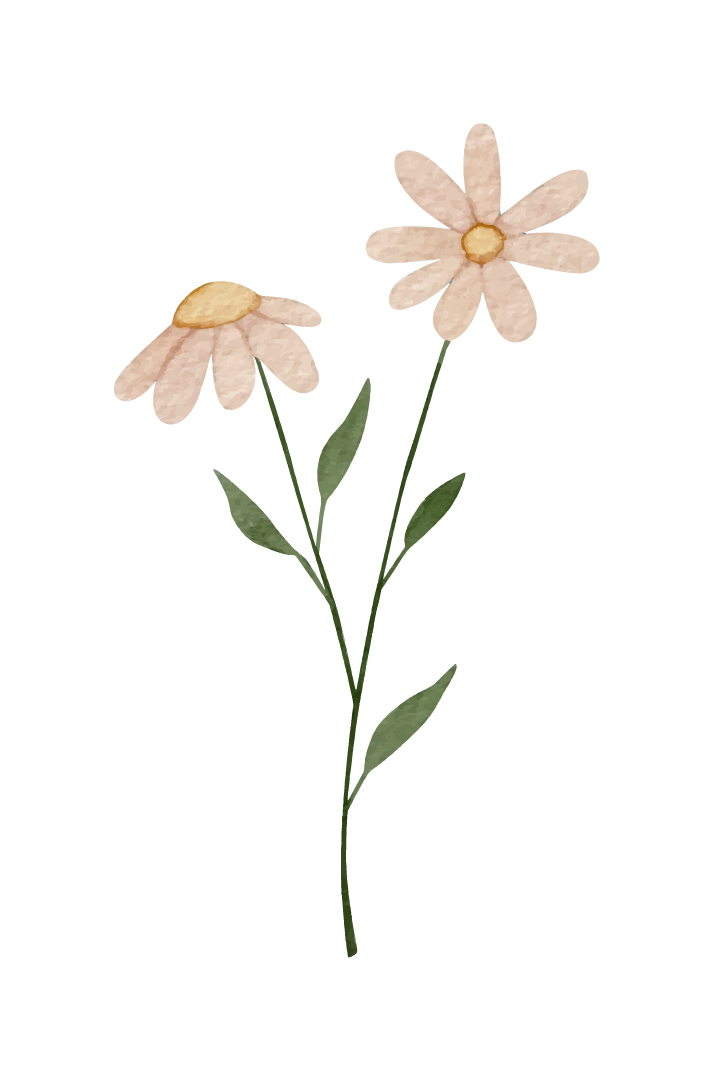 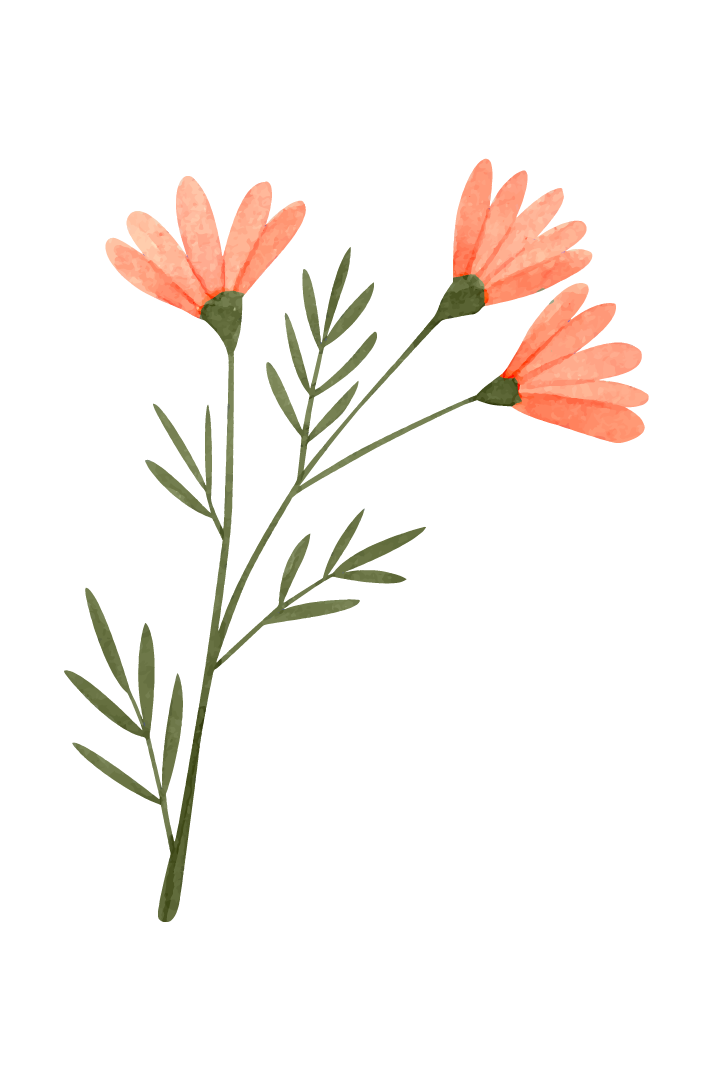 טקס מצטיינים 2021
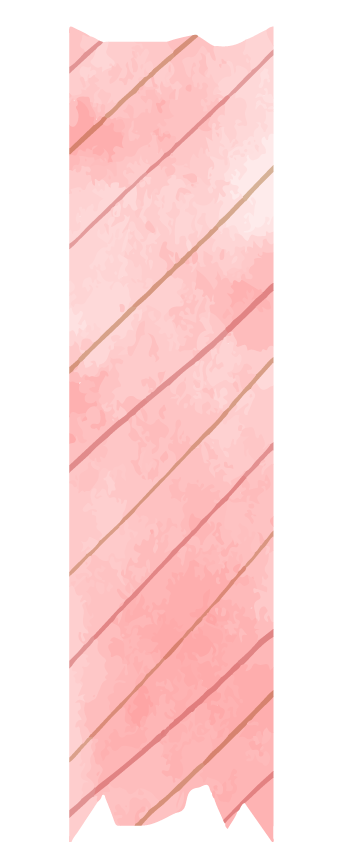 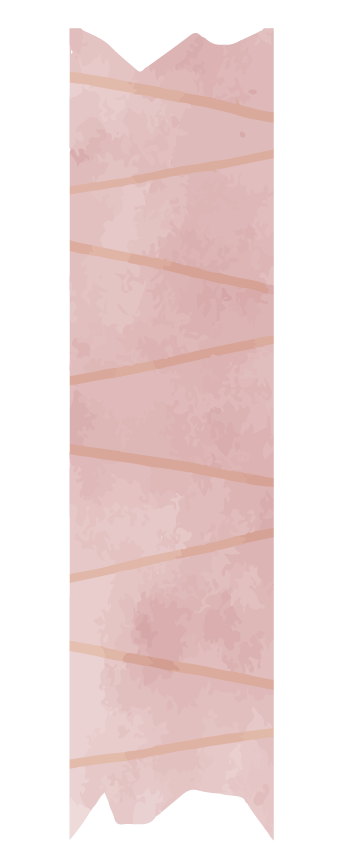 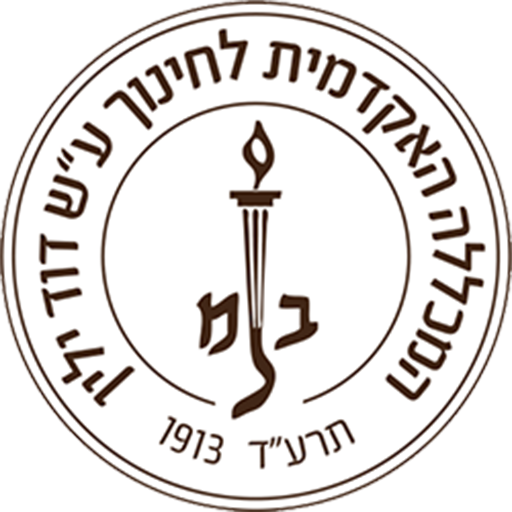 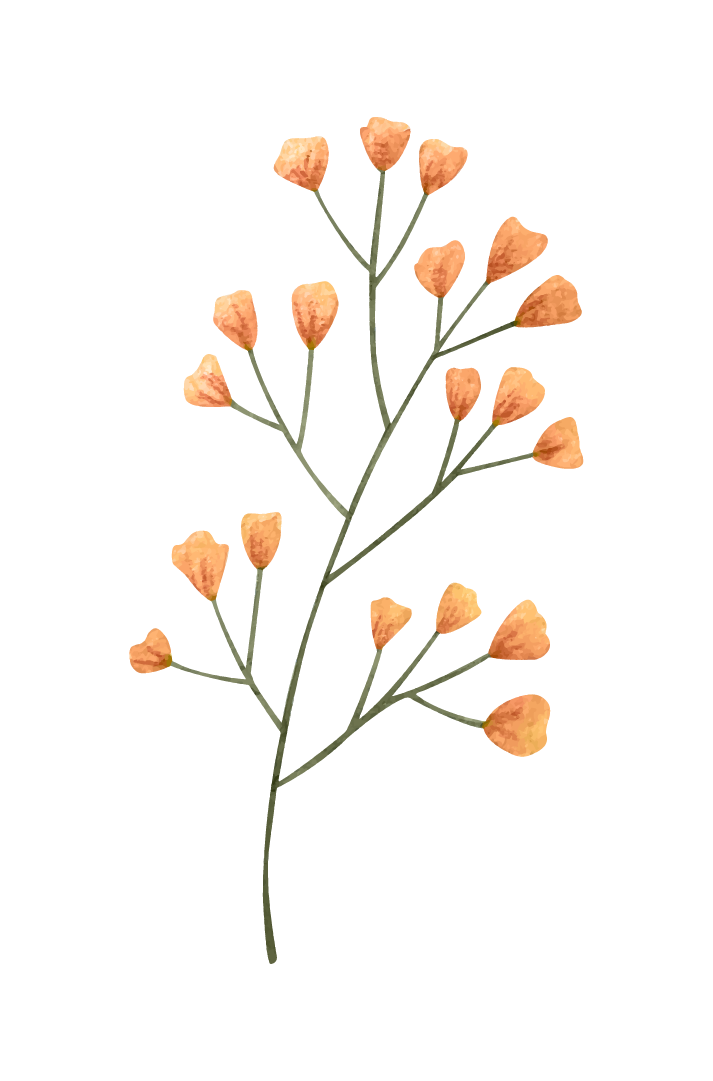 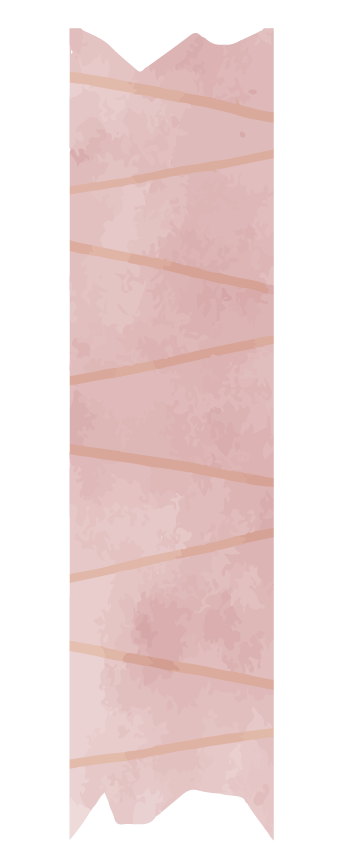 יחידה מצטיינת
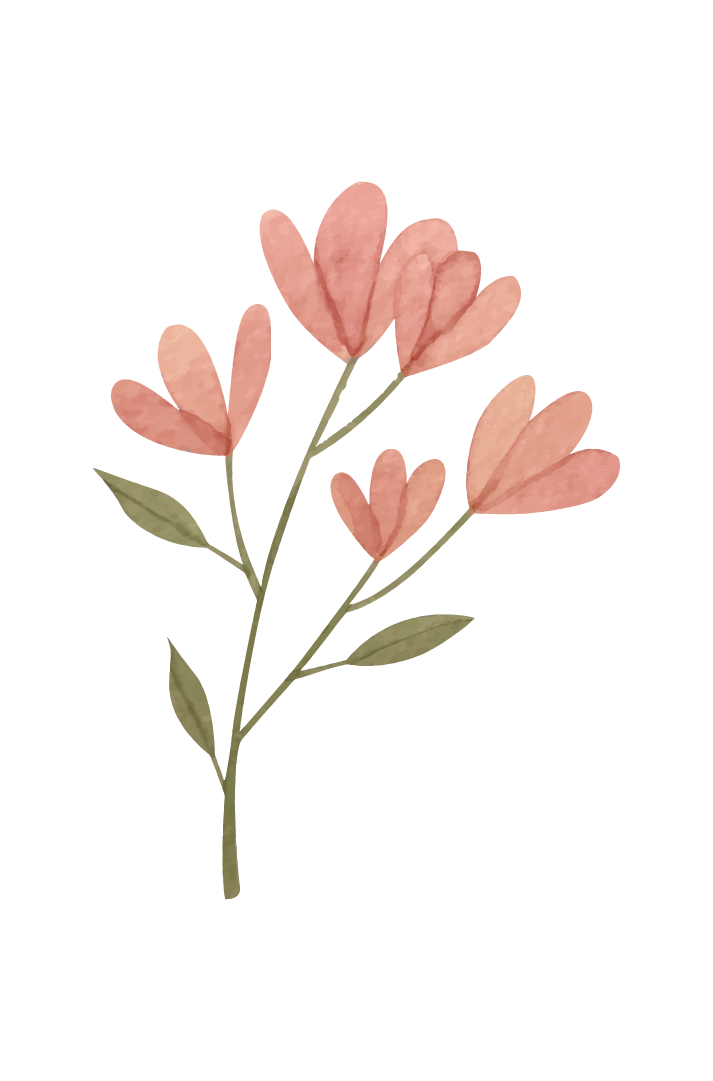 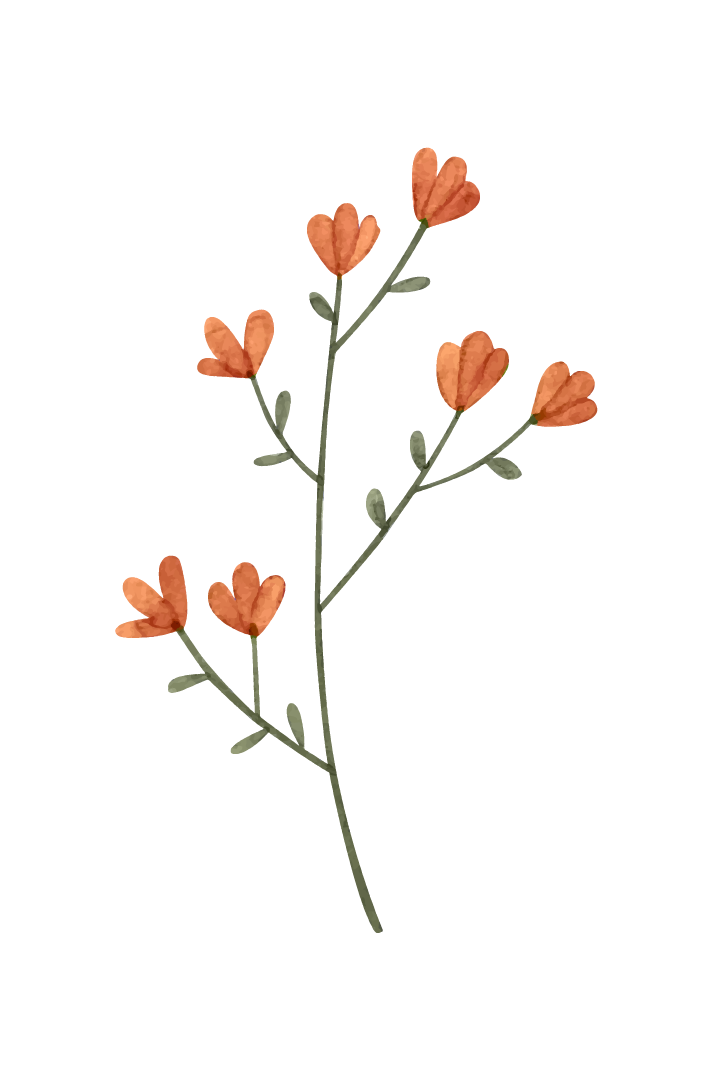 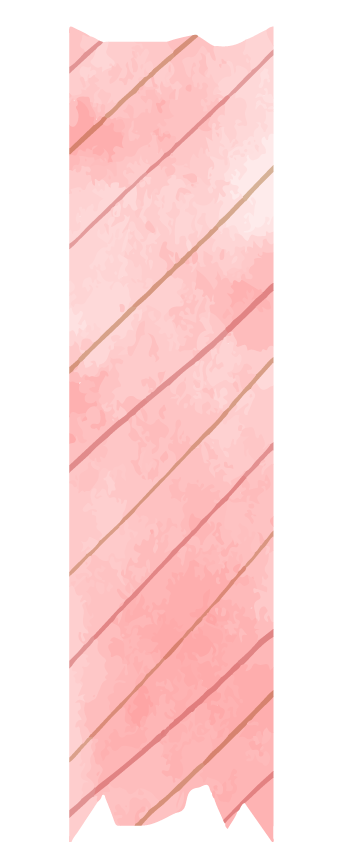 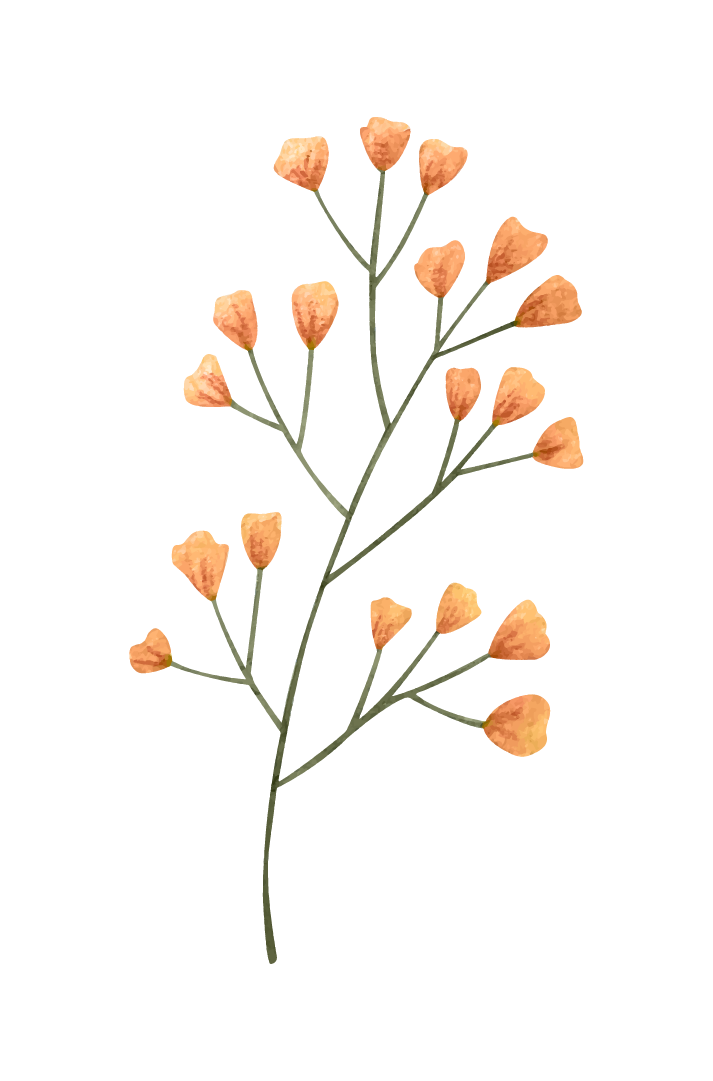 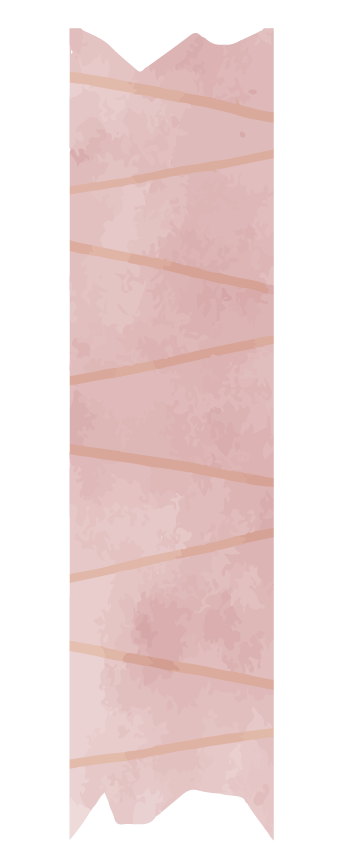 ספרייה
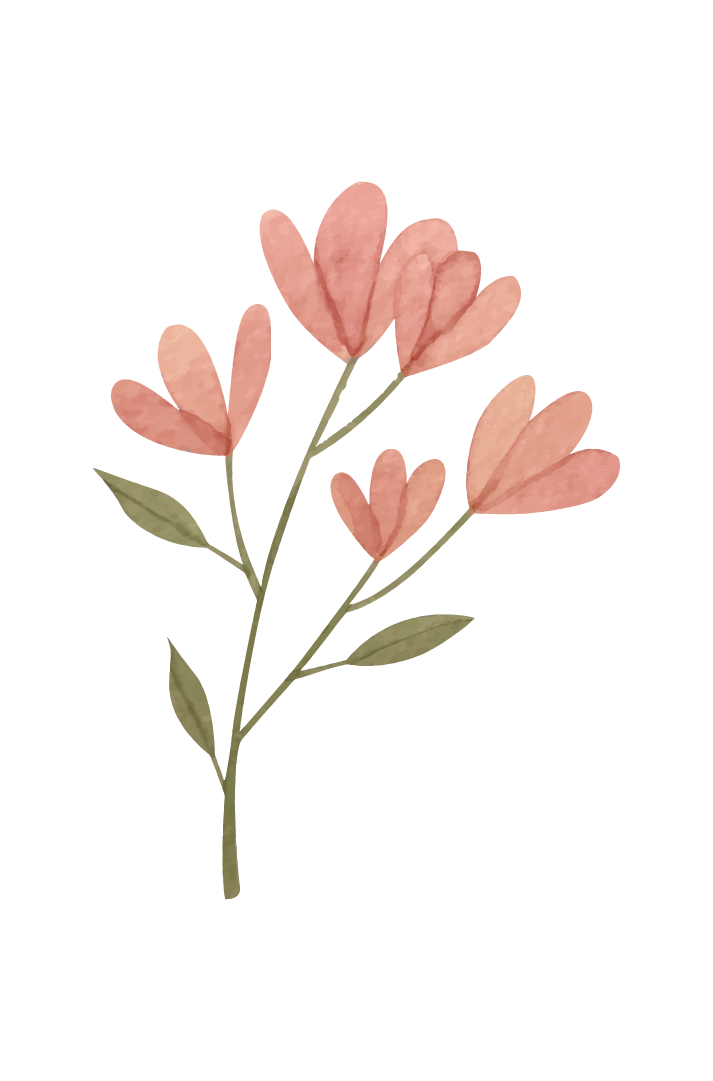 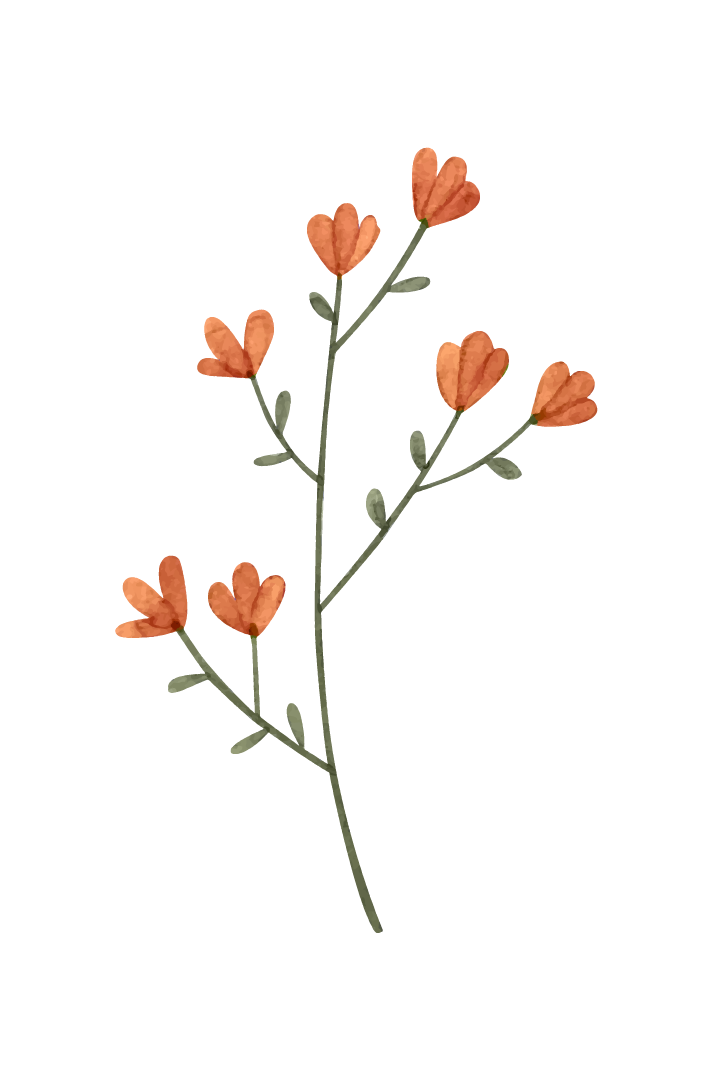 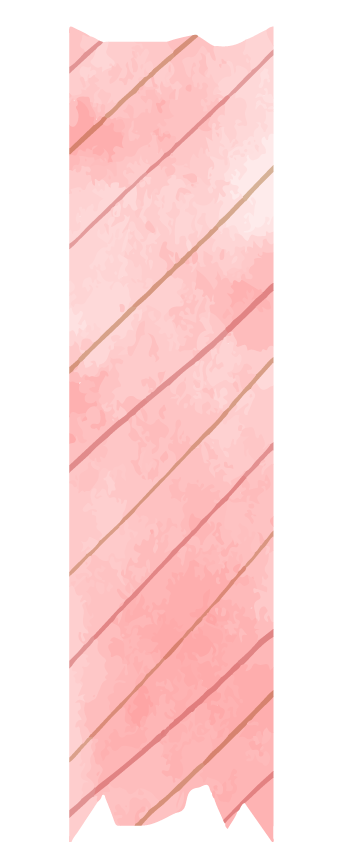 צוות הספרייה מעניק שירות מיטבי ותמיכה אישית לסטודנטים, לסגל האקדמי ולסגל המנהלי
הספרייה היא מקום שמאוד נעים לשהות בו
עובדות הספרייה בעלות מוטיבציה גבוהה. משקיעות וחושבות תמיד איך לשפר ולייעל את השירות
היחידה שומרת על הלב של הלמידה האקדמית
בתקופת הקורונה, השירות היה מעבר למצופה: המענה, הזמינות והנגישות. הצוות עמד בשינויים ובהתאמות שנדרשו, נתן שירותים מרחוק והופעלה ספרייה היברידית
עובדות היחידה מבצעות את תפקידן במסירות, במאור פנים, בסבלנות רבה, במקצועיות ותמיד תמיד בחיוך
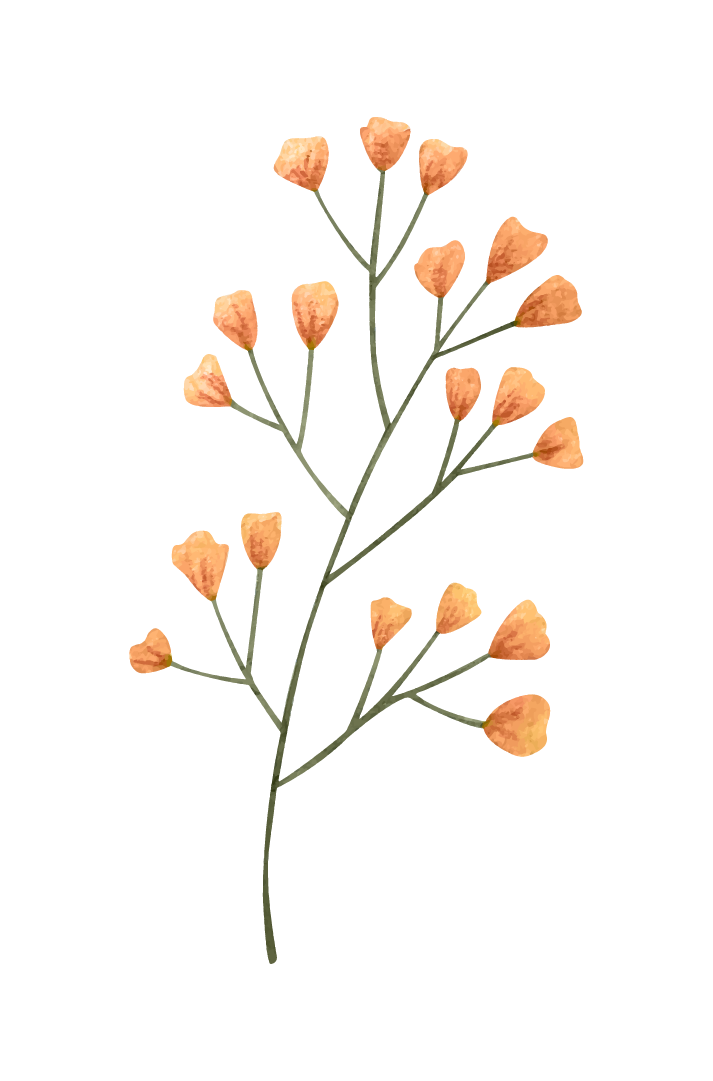 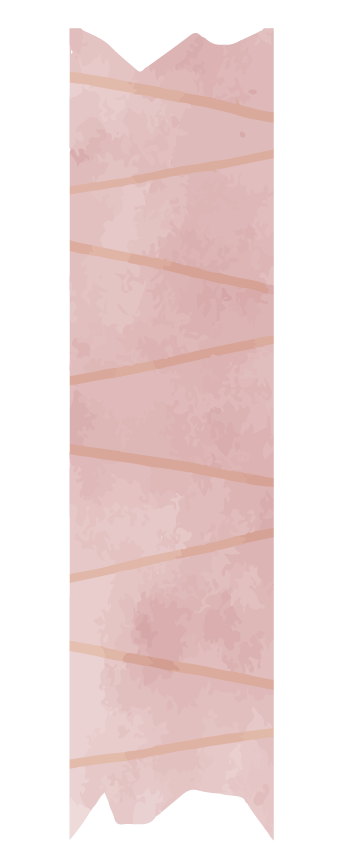 עובדים מצטיינים
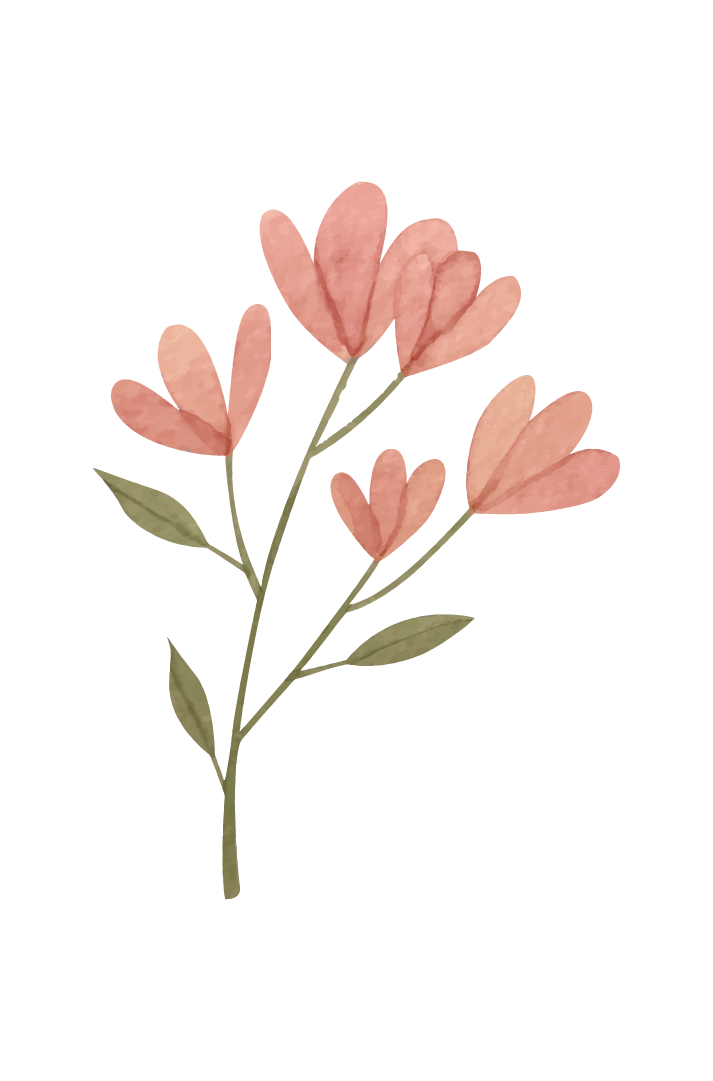 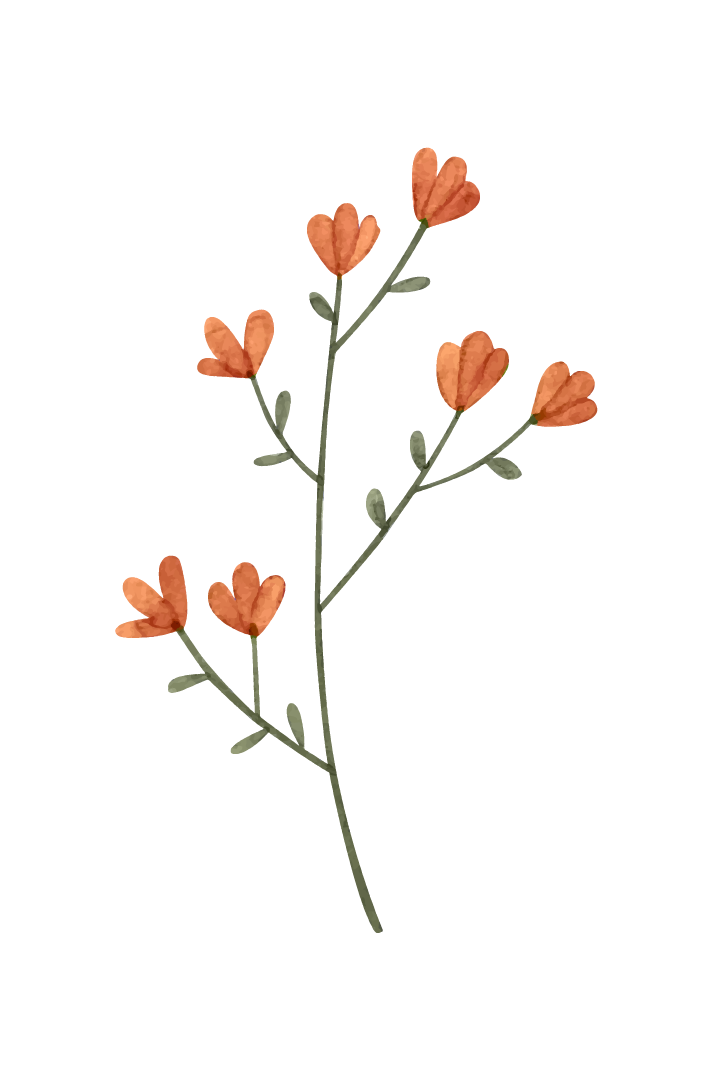 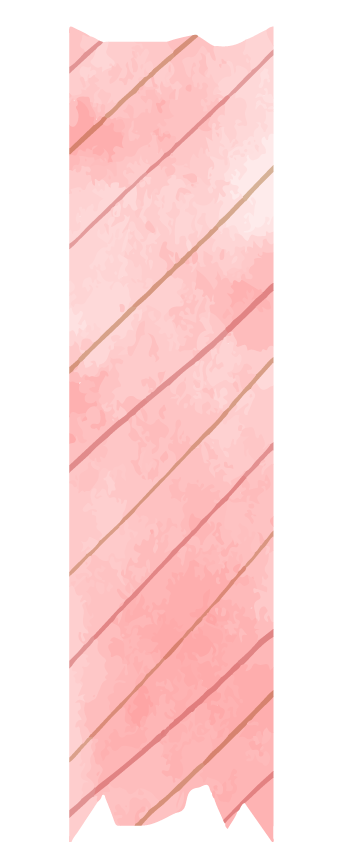 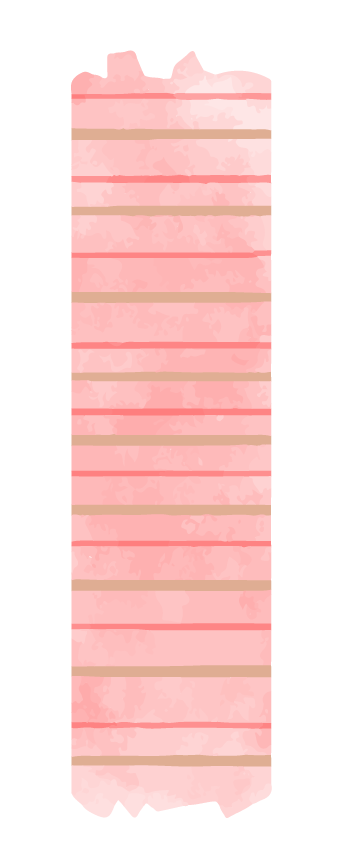 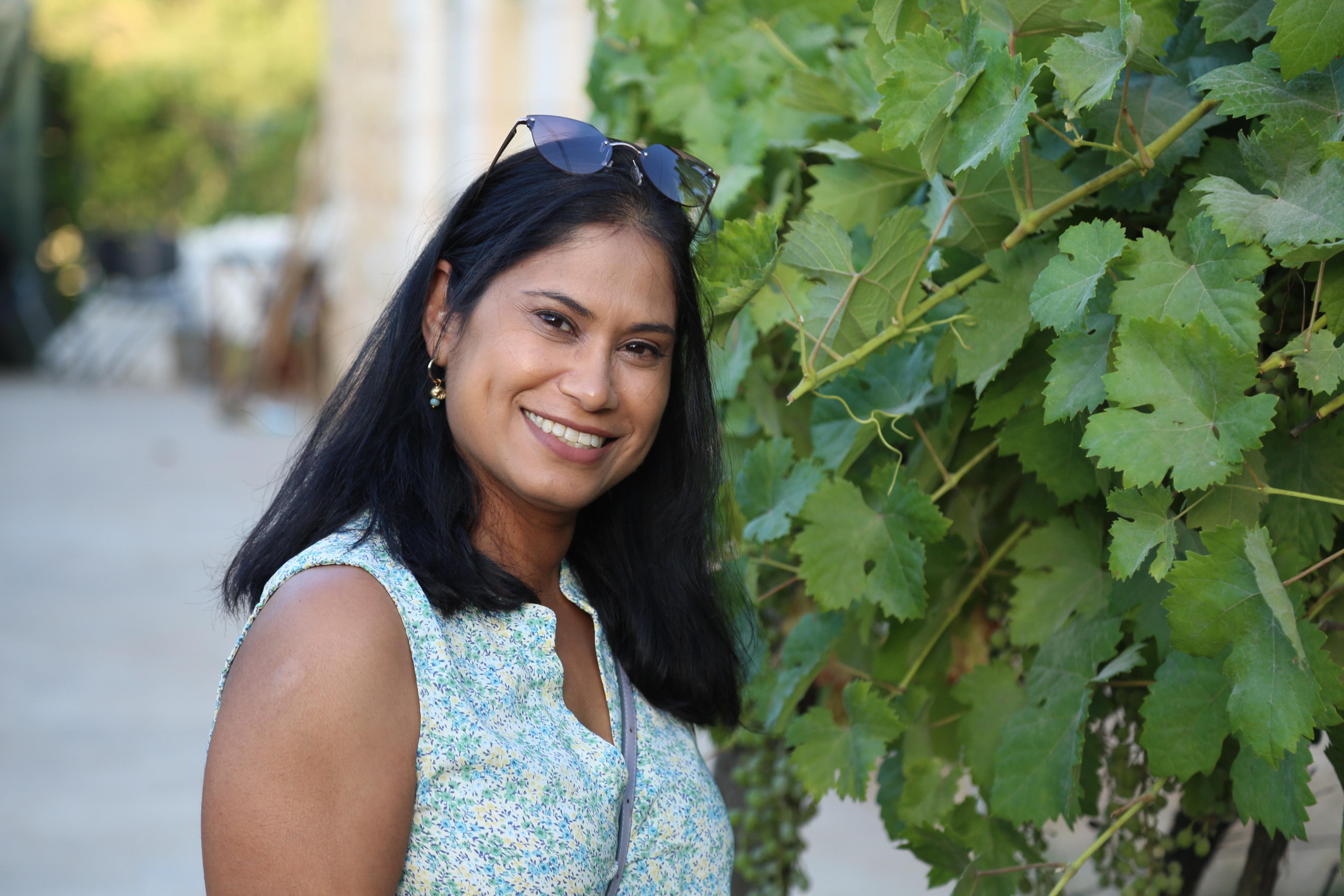 אונית מועסקת במכללה משנת 2004 בתפקיד רכזת מנהלית בדיקנט הסטודנטים ומרכז אתגר.
במסגרת תפקידה, אונית נותנת מענה לכל הסטודנטים במכללה ובפרט לכאלו עם קשיים לימודיים ואישיים. אונית עובדת מסורה, חרוצה ואף ראויה להערצה. המענה האנושי שלה לכל אדם באשר הוא, הידע הענק שלה בכל תחום במכללה, הרגישות לצרכים של האחר , והיכולת שלה להכיל את האחר פשוט מעוררים התפעלות. היא תמיד מבצעת את עבודתה בחיוך, בסבלנות ובסבר פנים יפות.
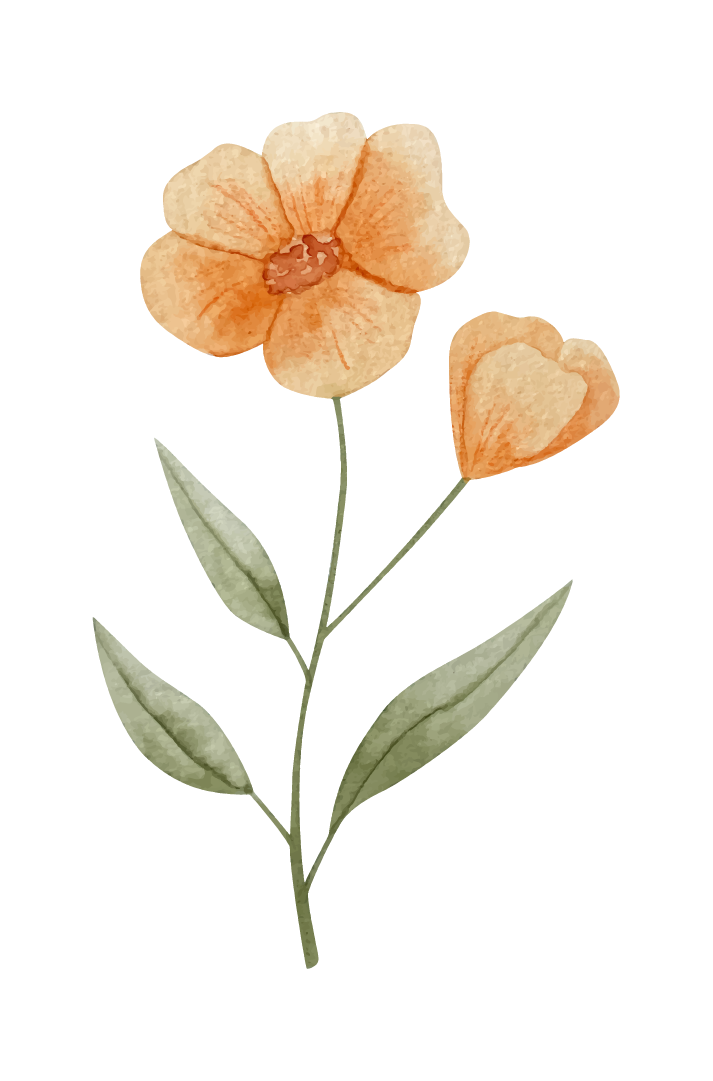 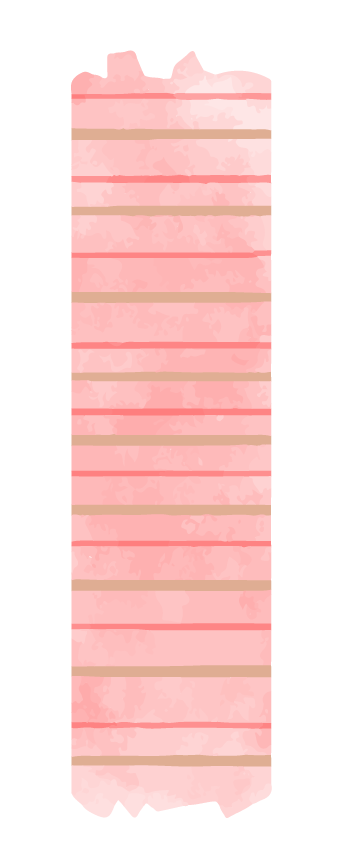 אונית נאור
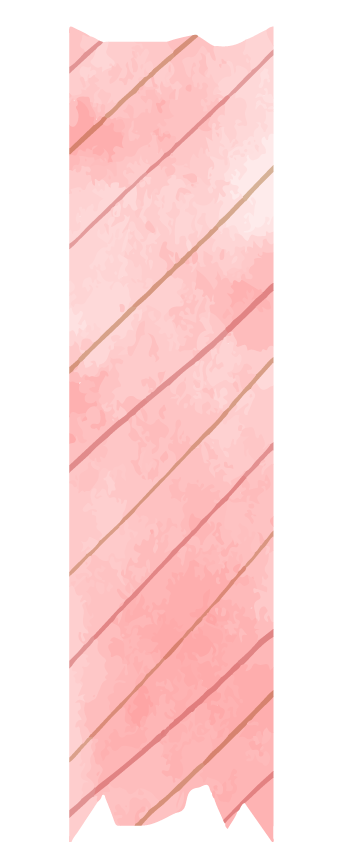 רכזת מנהלית- 
דיקנט סטודנטים 
ומרכז אתגר

מועסקת במכללה החל מ- 01.12.2004
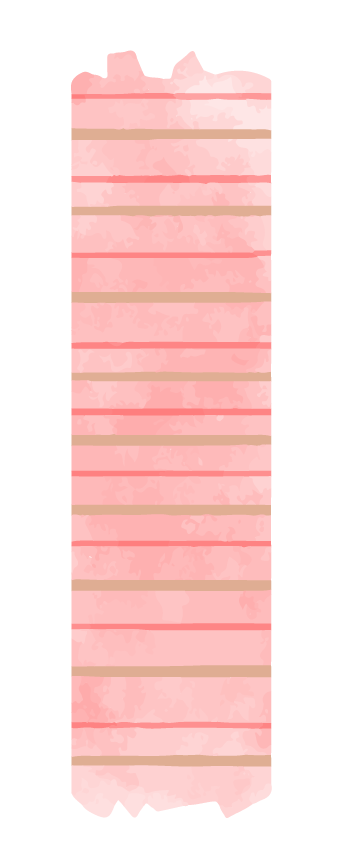 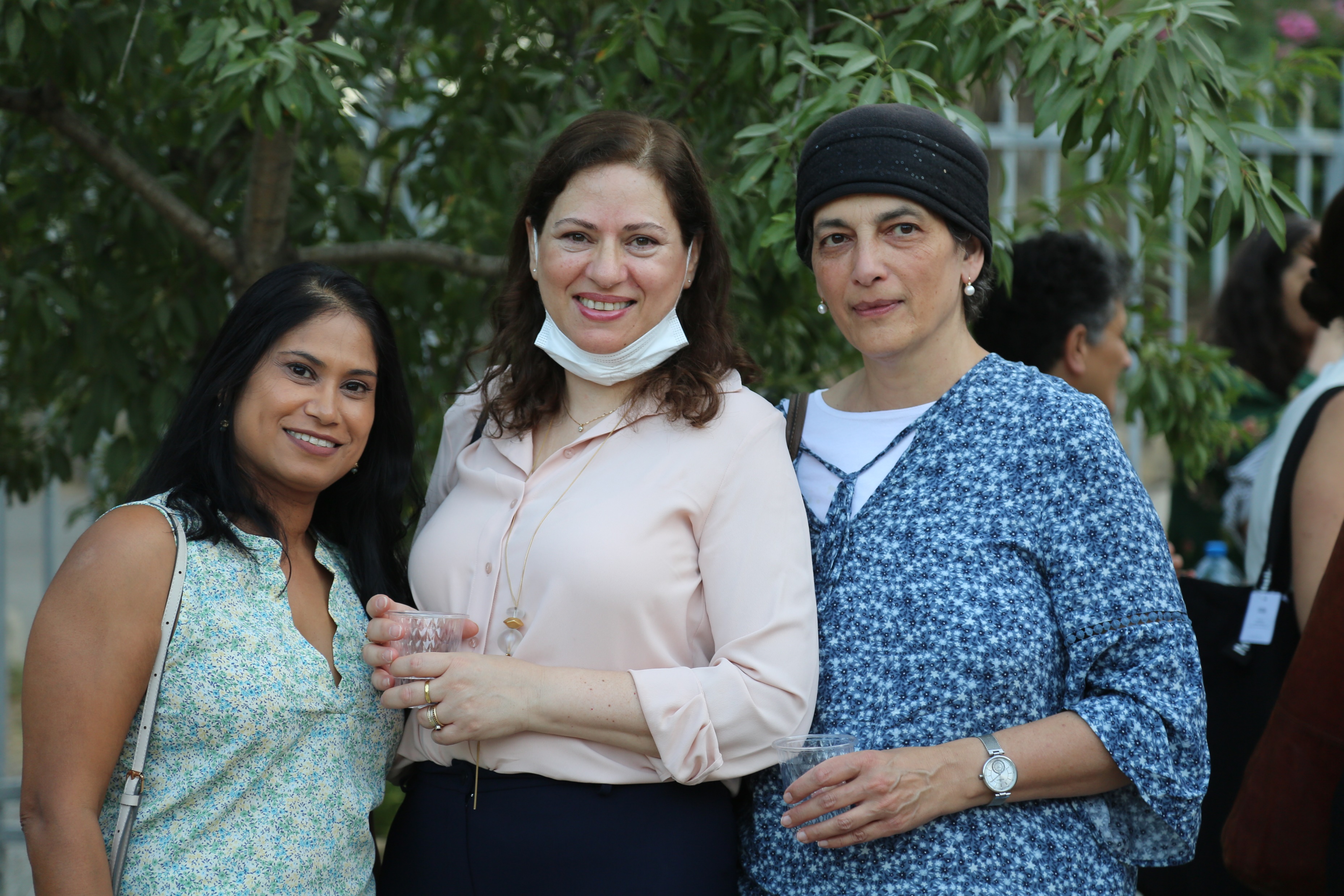 גילה מועסקת במכללה משנת 2012 בתפקיד מנהלת לשכת המנהל האקדמי.
גילה היא הלב והנשמה של המנהל האקדמי.
 מאירת פנים, נעימת הליכות, צנועה וענווה. 
היא מבצעת את תפקידה במקצועיות, חריצות, מסירות, ואדיבות. יש לה מחויבות יוצאת דופן לתפקיד אותו היא מבצעת, והיא עושה זאת בהמון אהבה. נרתמת לכל משימה שעל הפרק ובכל זמן שנדרש. תמיד נכונה לסייע ולתרום. 
היא בעלת יחסים בין-אישיים מצוינים ואהובה על רבים מבין חברי הסגל המנהלי והאקדמי.
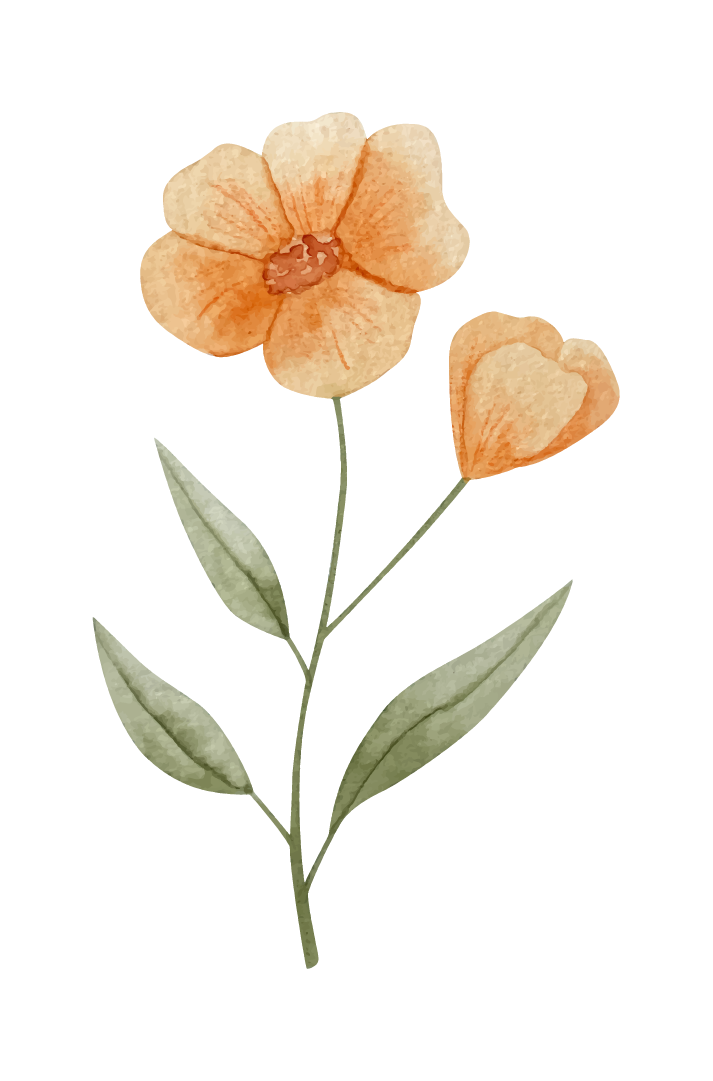 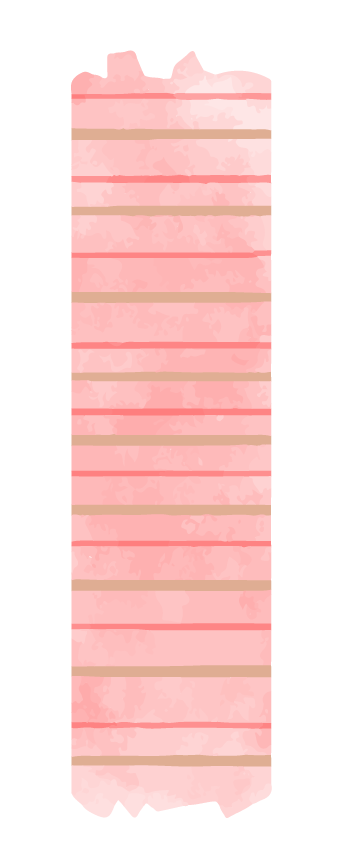 גילה אורפלי
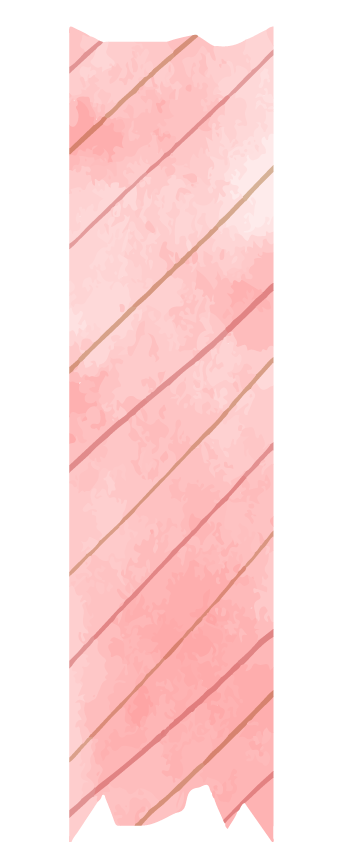 מנהלת לשכת המנהל האקדמי

מועסקת במכללה החל מ- 15.02.2012
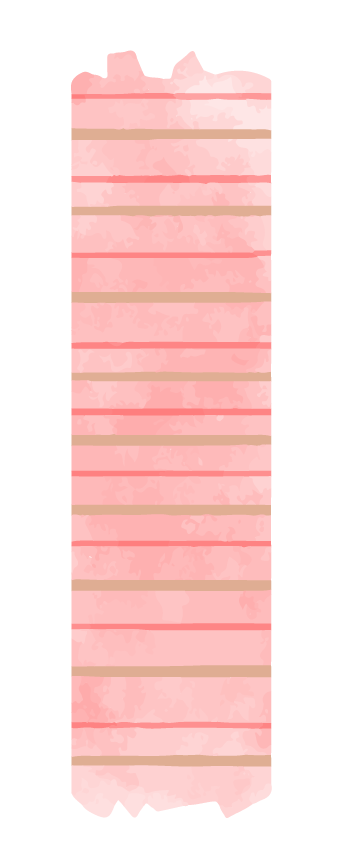 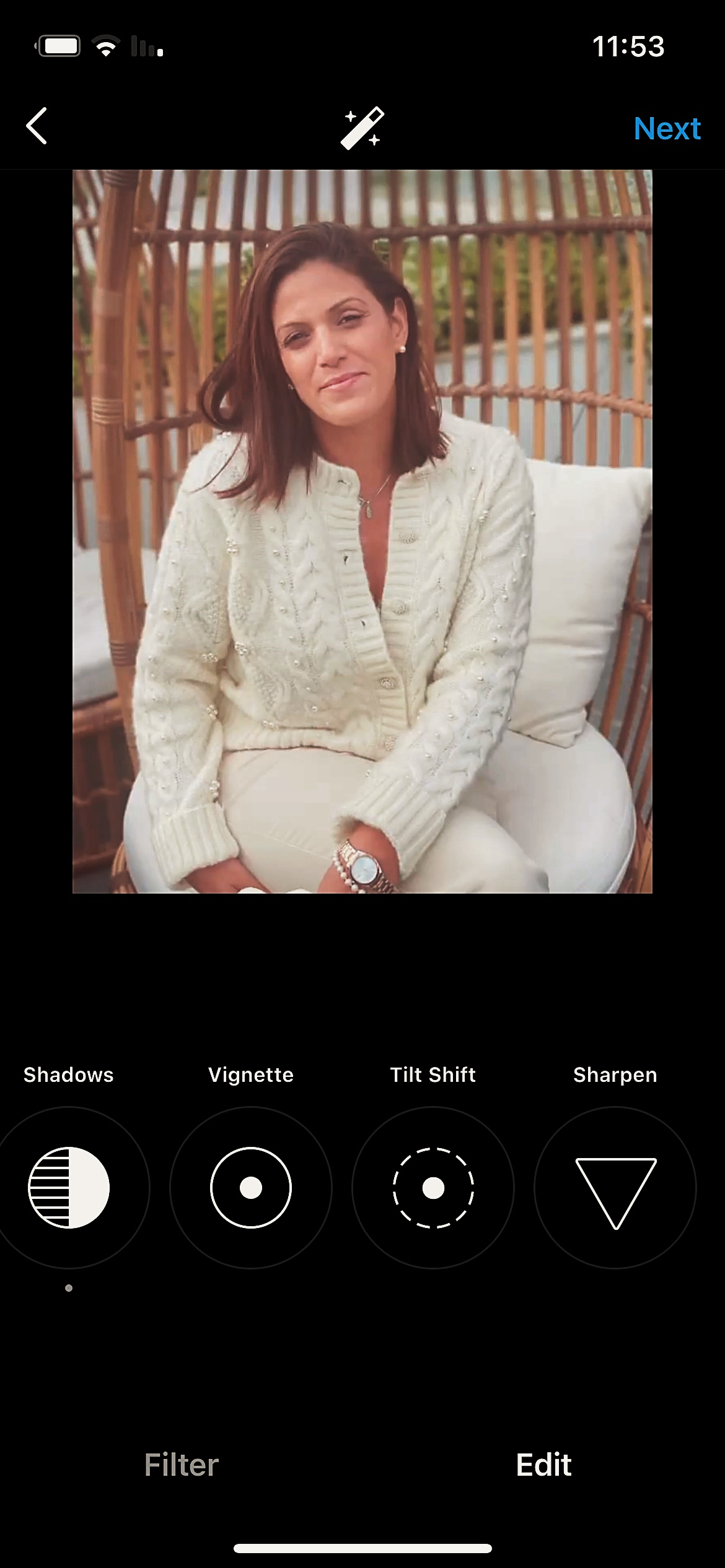 לינור מועסקת במכללה משנת 2013 בתפקיד מנהלת תחום שכר.
לינור היא מקצוענית בתפקידה וזו נקודה קריטית בניהול המשכורות.
היא מבצעת את תפקידה במסירות, ביעילות, ובאחריות רבה. כל פנייה שמגיעה אליה נבדקת בקפדנות יתרה, עד לרמה המדויקת ביותר. 
צורכי העובדים והמערכת תמיד לנגד עיניה, והיא בתהליך מתמיד לייעל ולשפר אותם.
לינור מגלה רגישות גבוהה ואמפתיה יוצאת דופן. היא מטפלת בפניות העובדים באופן אישי ומקצועי, תמיד בחיוך גדול ובסבלנות אין קץ.
תמיד נעים לפנות אליה ולקבל ממנה שירות אדיב במיוחד.
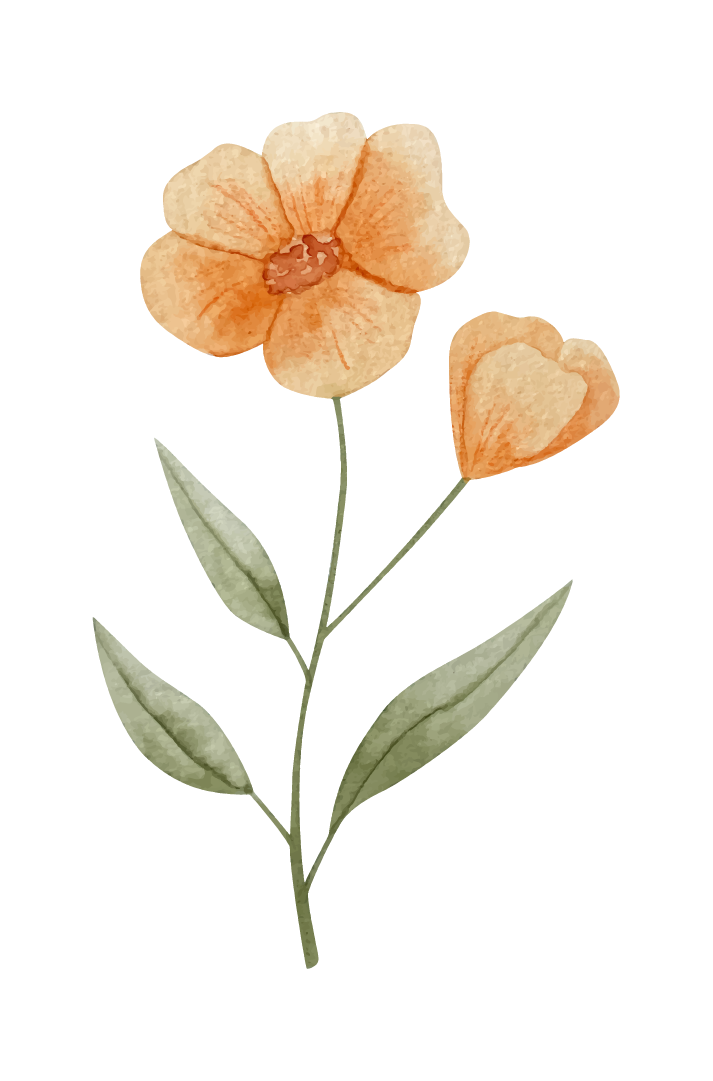 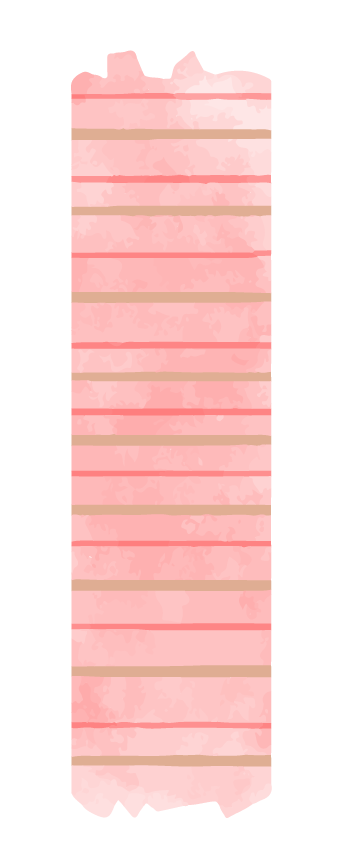 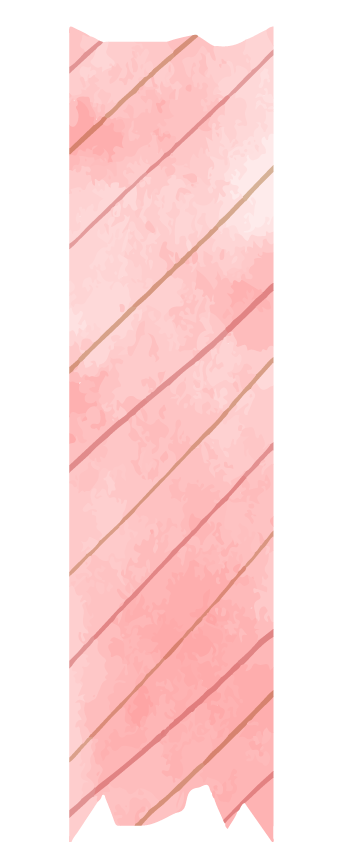 לינור אליאסי
מנהלת תחום שכר

מועסקת במכללה החל מ- 09.06.2013
ברכות לזוכים,
ובהצלחה בשנה הבאה!
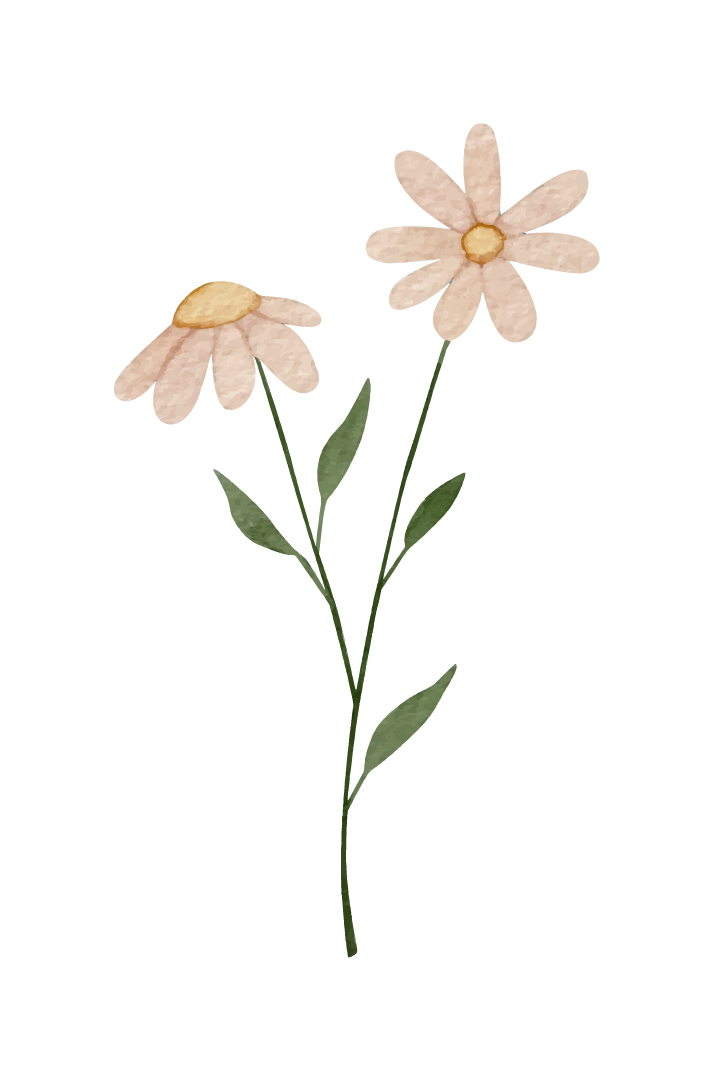 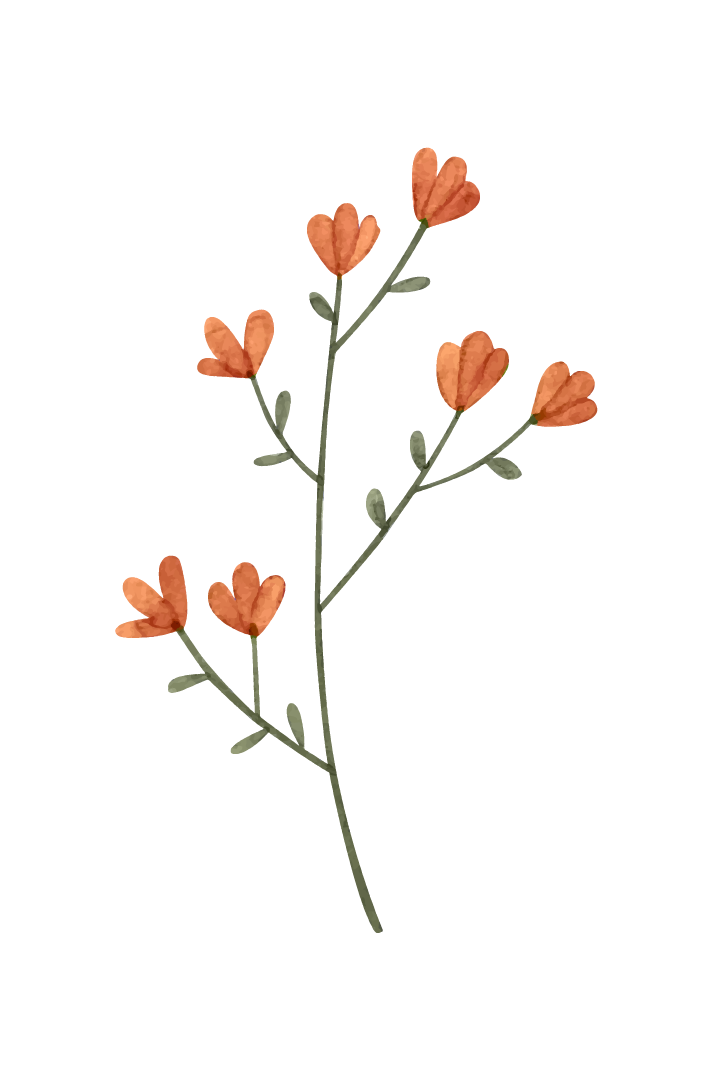